Diagnostic Parasitology- Blood Parasites
Created by: Dr Holly Huse PhD
Director, Harbor UCLA Medical Center Microbiology
Edited by: Qichao Stephen Ji, MS. MSc. MLS(ASCP)SBB, CLS, CQA(ASQ)
Clinical Laboratory Scientist Instructor
Blood Parasites
Diagnosis: Thick and Thin Blood Smears
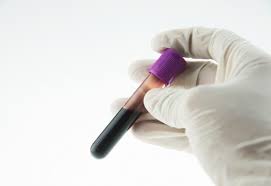 Whole blood collected in EDTA
Should be run as a STAT test
Parasite morphology becomes distorted over time 
Must do both thick and thin smears
Thick smears: 
Examines a large volume of blood
Screen for parasites
Thin smears: 
Can see RBC morphology and perform specific parasite identification
Quantify % parasitemia
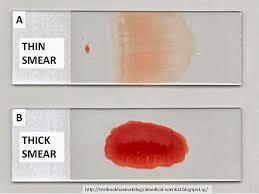 Thick and thin smears
Thin smear: 
RBC morphology
Parasite ID
% Parasitemia
Thick smear: 
Screen for parasites
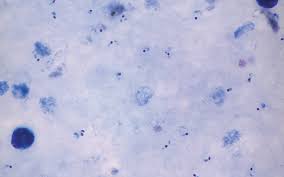 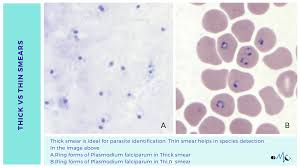 Blood smear-stains
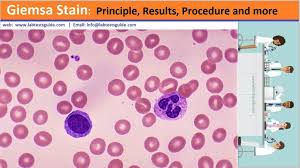 Giemsa is the preferred stain
Allows for detection of certain morphologic features (Schüffner’s dots, Maurer’s clefts) that other stains (Wright, Wright-Giemsa) miss
Use fresh methanol for fixation 
pH (7.2) is critical for staining (CAP requirement)
RBCs: pale red
WBCs: purple with pale purple cytoplasm
Neutrophilic granules stain dark purple
QC: perform with each batch of testing
Smear Examination
Examine both thin and thick on 10x
Examine a minimum of 300 thick and 300 thin fields under 100x before reporting a negative result
Quality Control should be performed with each specimen tested
Thin smear: report % parasitemia
Important for monitoring treatment
CAP requirement
# infected RBCs / total # RBCs counted X 100 = % infected RBCs
> 5% parasitemia is considered severe
One set of negative smears does not rule-out malaria
2-3 sets over 24 hours preferred
Malaria
Anopheles
Endemic areas
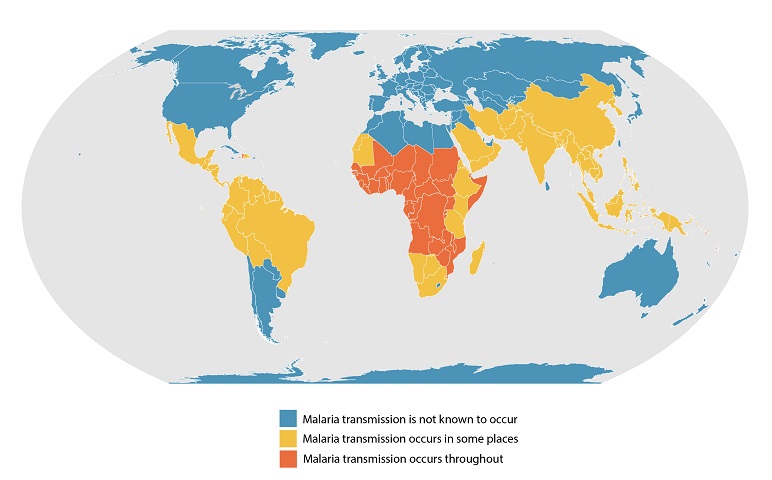 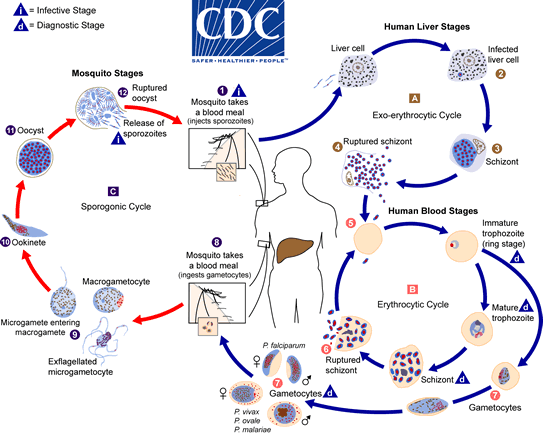 Malaria Symptoms
Fever pattern
Tertian = q 48 hours (every other day)  Quartan = q 72 hours
Slide credit: Dr. Margie Morgan
Clinical manifestations
Most frequent symptoms include fever and chills, which can be accompanied by headache, myalgias, arthralgias, weakness, vomiting, and diarrhea
P. falciparum 
Most severe, potentially fatal
CNS involvement (cerebral malaria)
Acute renal failure (Blackwater Fever)
Severe anemia
Acute respiratory distress syndrome.
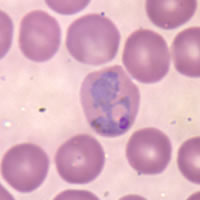 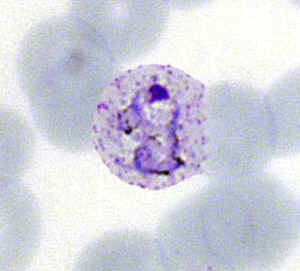 Plasmodium vivax
Benign tertian malaria
Untreated infections may remain dormant in the liver, and relapse can occur
Identification:
Infect young (enlarged) RBCs
Occasional Schuffner’s dots 
Delicate young ring
Very Ameboid trophozoite
Mature schizont has 12-24 merozoites
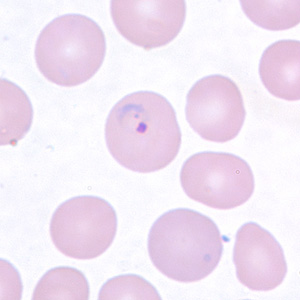 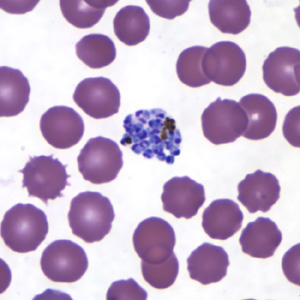 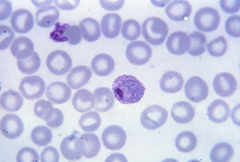 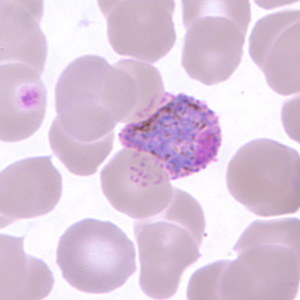 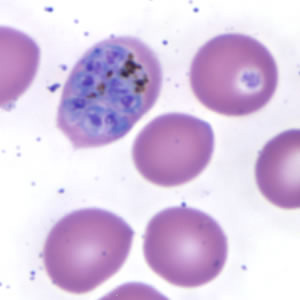 Plasmodium ovale
Benign tertial malaria
Relapse can occur
Characteristics:
Tends to infect young RBCs
Enlarged RBCs with fimbriated edges
Oval infected RBCs may be seen
Schuffner’s dots appear early in infected RBCs
Trophozoite more compact, less ameboid
Mature schizont has average 8 merozoites
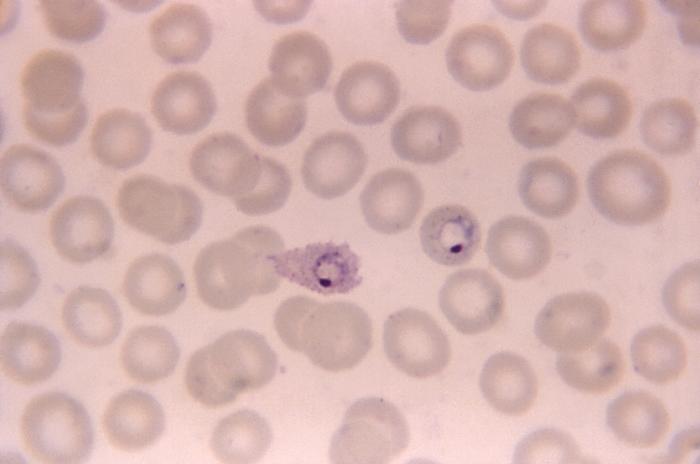 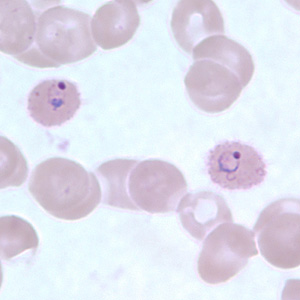 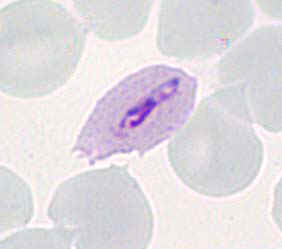 Plasmodium malariae
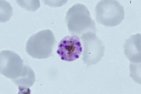 Quartan malaria
Characteristics:
Tends to infect old RBCs
Normal size RBCs
Thick ring, large nucleus
“Band” forms 
Mature schizont contains 6-12 merozoites in “rosette” form
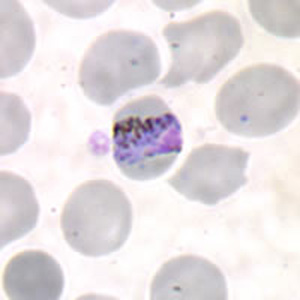 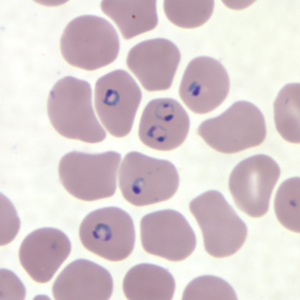 Plasmodium falciparum
Malignant tertian malaria
Due to the plugging of vessels in the internal organs:
“Cerebral Malaria”
“Blackwater Fever” & kidney failure
DIC
Multi-organ failure
Characteristics:
Tends to infect any RBCs
Maurer’s clefts, no Schuffner’s dots
Multiple rings per RBC
Rings may form “headphones”
Delicate rings, accole or applique forms
Schizonts and trophs not usually seen
Crescent-shaped gametocytes
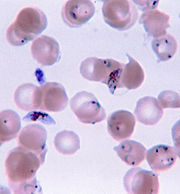 Special structures
Maurer’s clefts
Larger and more course than Schuffner’s dots
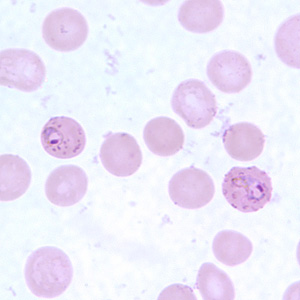 Schuffner’s dots
P. vivax & P. ovale
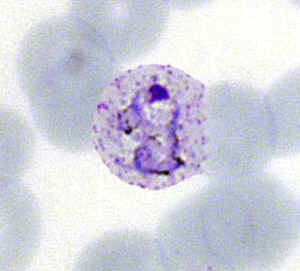 P. falciparum
Malaria pigment
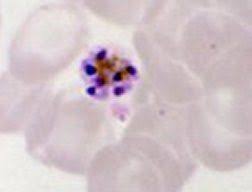 P. vivax
P. malariae
Plasmodium knowlesi
Fifth pathogenic malaria species in humans
Periodically reported
Simian malarial parasite
Unknown: transmission from human to human via mosquito without intermediate host
Need specific travel history (Borneo, peninsular Malaysia, Indonesia and certain parts of Southeast Asia)
Microscopically similar to Plasmodium malariae or Plasmodium falciparum depending on blood stages seen
PCR assay needed for identification
Mixed Malarial Infections
Immunoassay: BinaxNow Malaria
Targets HRPII antigen specific to P. falciparum
Targets pan-malarial antigen (aldolase)
[Speaker Notes: Only FDA approved RDT, but there are others out there.]
BinaxNOW Malaria
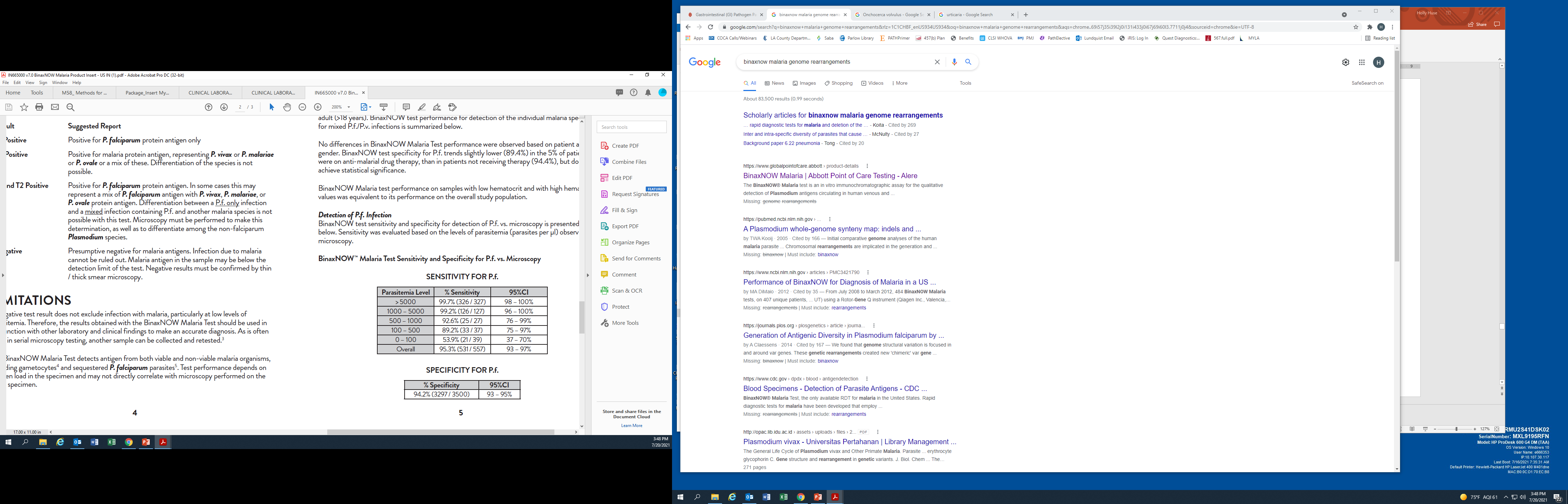 Sensitivity and Specificity vs. Microscopy
High for P. falciparum: 94-97%

Lower for non-PF species: 67-86%
Limitations
Babesia
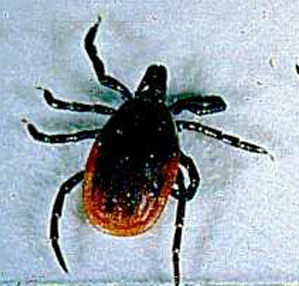 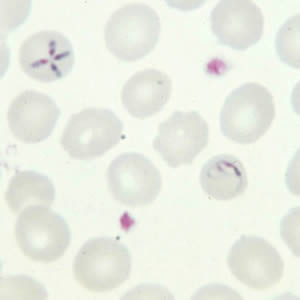 Ixodes
Protozoan parasite
B. microti, B. divergens
Transmitted by the Ixodes tick (“Deer tick”)
Found worldwide
In the U.S., endemic to NE
Mimics malaria
Infects RBCs
Symptoms: fever (no periodicity) and chills
Diagnosis: Thick and thin blood films
Mimics P. falciparum
Pleomorphic ring like structures
Multiple rings/RBC
Differentiating features:
“Maltese Cross”
No malarial pigment
Can be extracellular
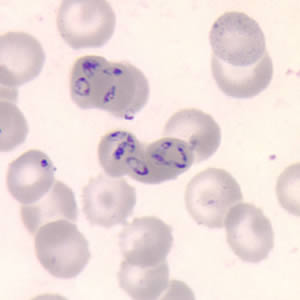 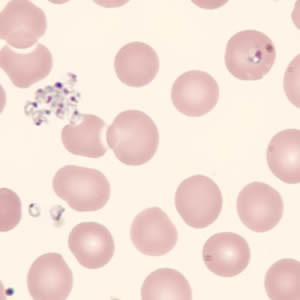 Trypanosomes
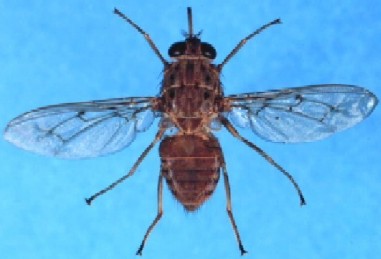 African Trypanosomiasis
Vector: Tsetse fly (Glossina)
Stage I (Acute)
Trypomastigotes seen at bite site (chancre) and in peripheral blood
Intermittent fevers
Lymph node swelling along posterior cervical chain (Winterbottom’s sign)
Stage II (Sleeping sickness)
CNS involvement-mental, motor, sensory, neural signs and symptoms
Sleep/wake cycle becomes reversed
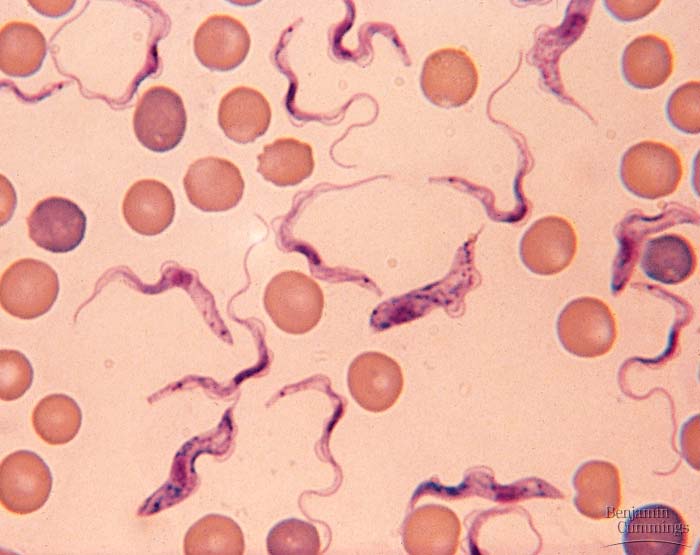 African Trypanosomes
Extracellular organisms
Move rapidly between RBCs
14-33 microns long and 1.5-3.5 microns wide
Small kinetoplast at posterior end
Flagellum and undulating membrane
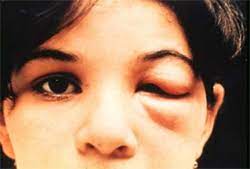 American Trypanosomiasis
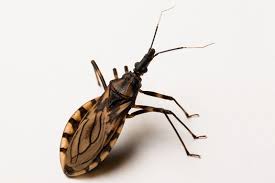 AKA Chagas Disease
Vector: Reduviid Triatomid bug
AKA the “Kissing Bug”
Trypomastigotes released with feces during a blood meal
Acute Disease
Chagoma (Romana’s sign)
High fevers, hepatosplenomegaly, lymphadenopathy, acute cardiomyopathy
Trypomastigotes found in blood
Chronic
Amastigotes found in various tissues
Myocardial insufficiencies
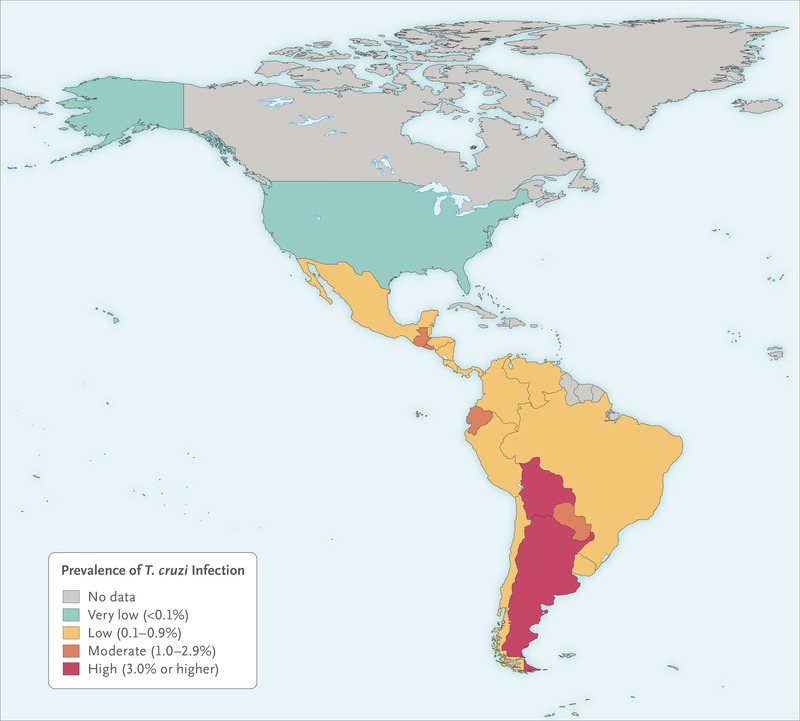 Prevalence
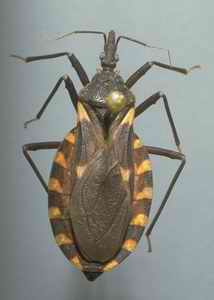 Transmission
Feces of Triatomid bug
Blood Transfusions
Congenital Infections
Organ transplantation
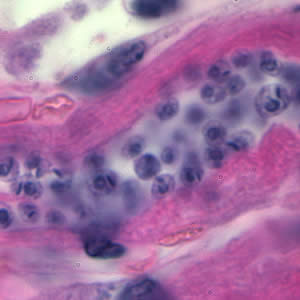 T. cruzi
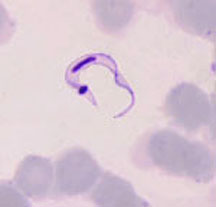 Trypomastigotes:
Found in blood & CSF during acute infection
“C” or “U” shaped
20 microns in length
Central nucleus with a large oval kinetoplast
Undulating membrane and flagellum
Amastigotes
Chronic infection (heart tissue)
Single nucleus and kinetoplast
Cannot distinguish morphologically  from Leishmania
Complications of American Trypanosomiasis
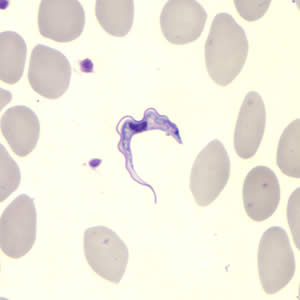 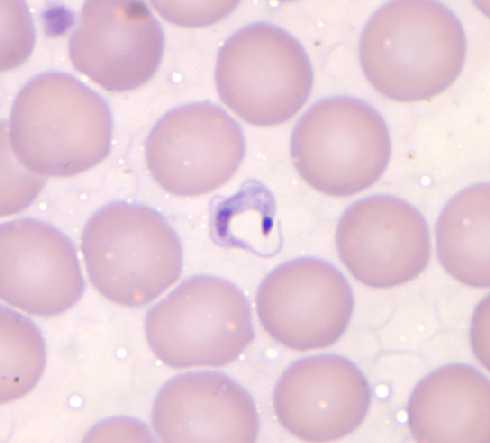 African vs. American Trypomastigotes
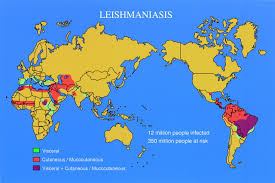 Leishmania
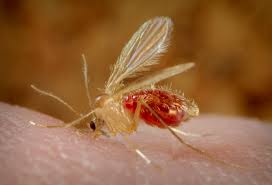 Obligate intracellular organisms
Amastigotes seen in tissue
Vector: Phlebotomus or Lutzomyia (Sandfly)
Clinical Disease Presentation
Cutaneous
Mucocutaneous
Visceral (“Kala Azar”)
Leismaniasis: clinical presentations
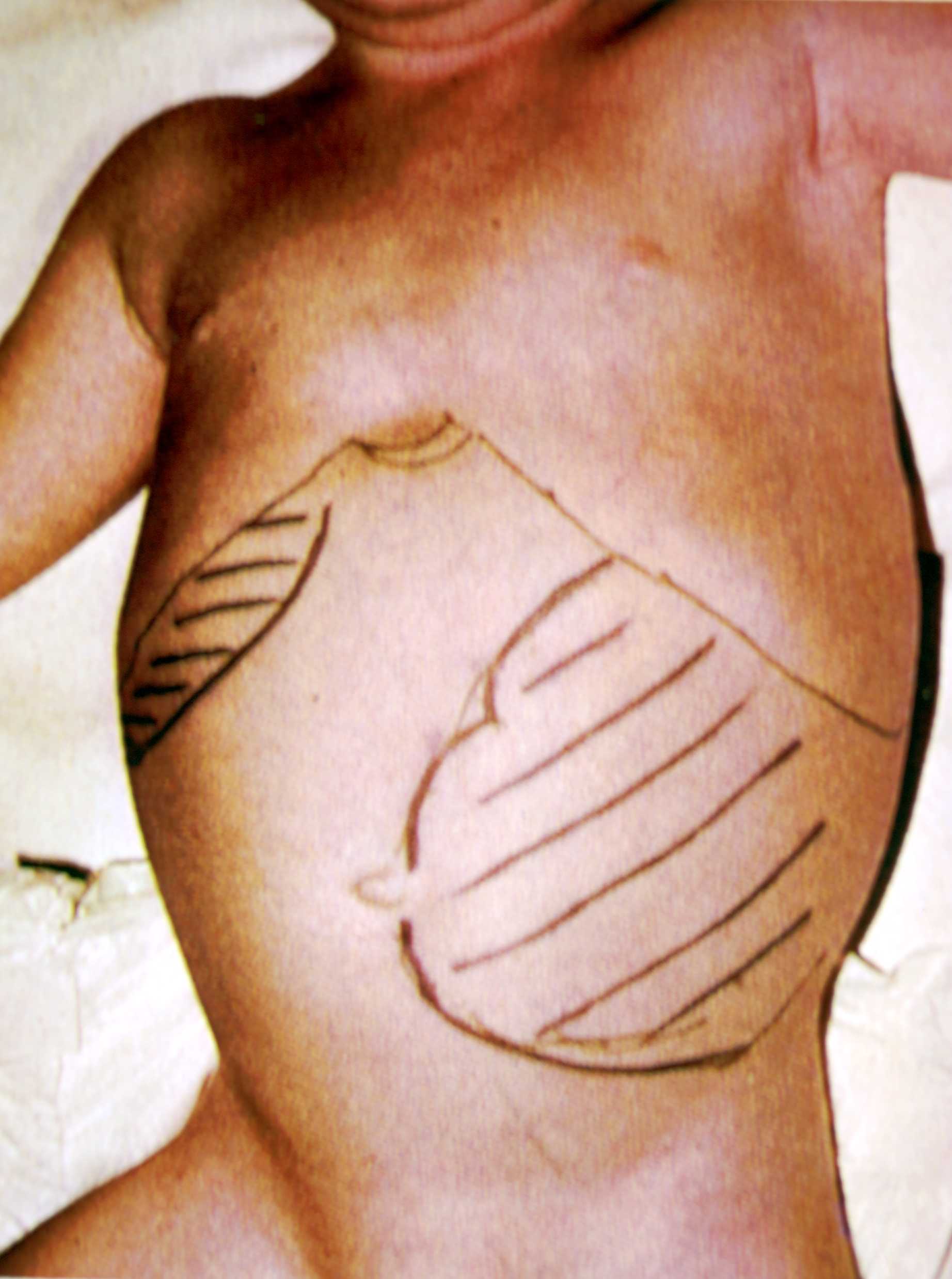 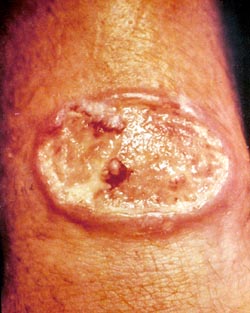 Cutaneous:
Lesions develop at the site of bite that can ulcerate
Mucocutaneous:
Parasites disseminate to nasopharyngeal mucosa
Lesions partially or totally destroy membranes of the nose, mouth, throat, & surrounding tissues
Caused by different Leishmania species
Visceral:
Immunocompromised and children
Hepatosplenomegaly, anemia, cytopenias, systemic  symptoms
Laboratory Diagnosis
Cutaneous and Mucocutaneous Leishmaniasis
Demonstrate amastigotes in tissue biopsy or aspirate
Nucleus and kinetoplast
Molecular tests (CDC) for identification and speciation
Culture in NNN media
Must coordinate with the CDC in advance to have special media sent to the provider for collection
Visceral Leishmaniasis
Serology
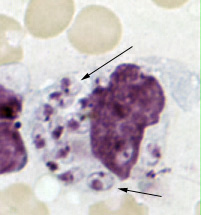 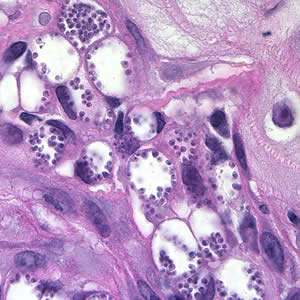 Key points
Microfilariae
Filarial Nematodes
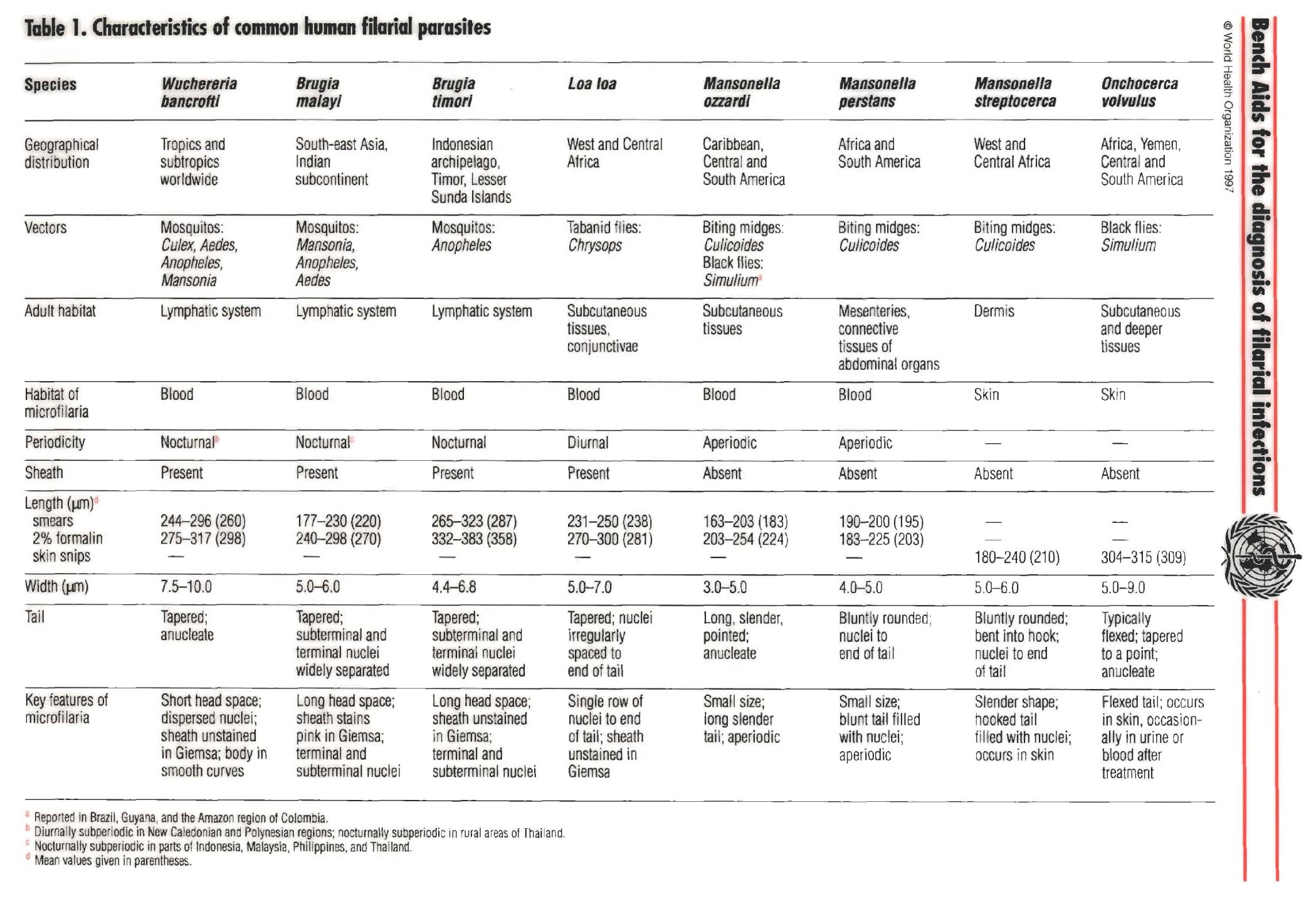 *
Microfilariae
Larvae found in the blood:
Wuchereria bancrofti
Brugia malayi
Loa loa
Mansonella species
Larvae found in tissue
Onchocerca volvulus
Mansonella streptocerca
Microfilariae Identification
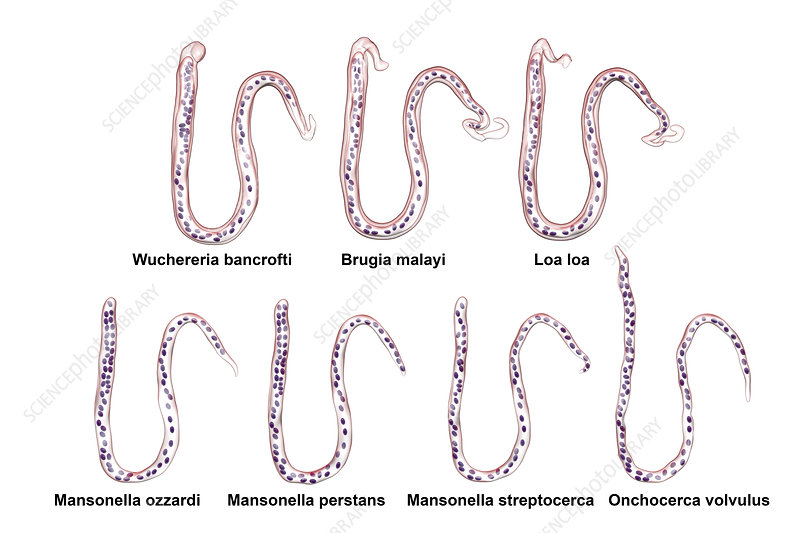 Based on presence of sheath and distribution of nuclei
Wuchereria bancrofti
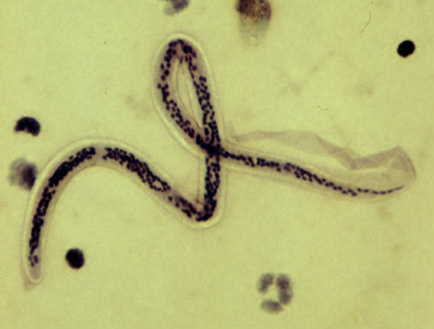 Lymphatic filariasis
Bite from mosquito 
Nocturnal
Resides in lymph nodes
Sheathed larvae
Hydrocele and elephantiasis
Nuclei does not extend to tip of tail
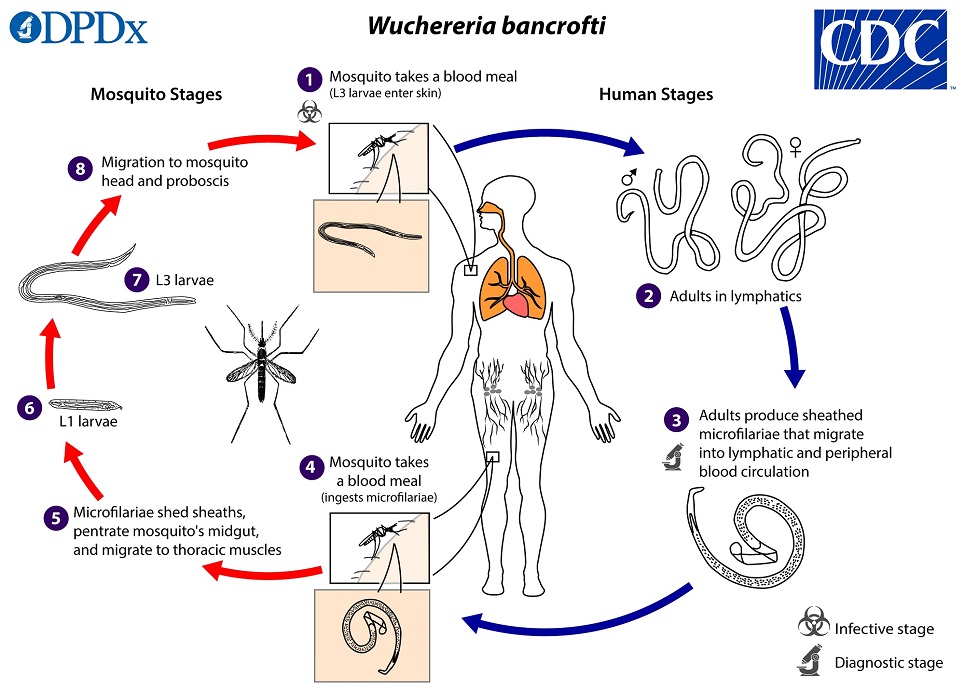 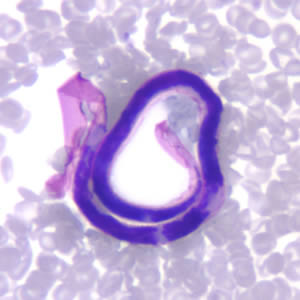 Brugia malayi
Lymphatic filariasis
Vector: mosquito
Asia
Resembles W. bancrofti, but smaller.
Sheath stains pink.
Additional manifestation: pulmonary tropical eosinophilia syndrome, with nocturnal cough and wheezing, fever, and eosinophilia.
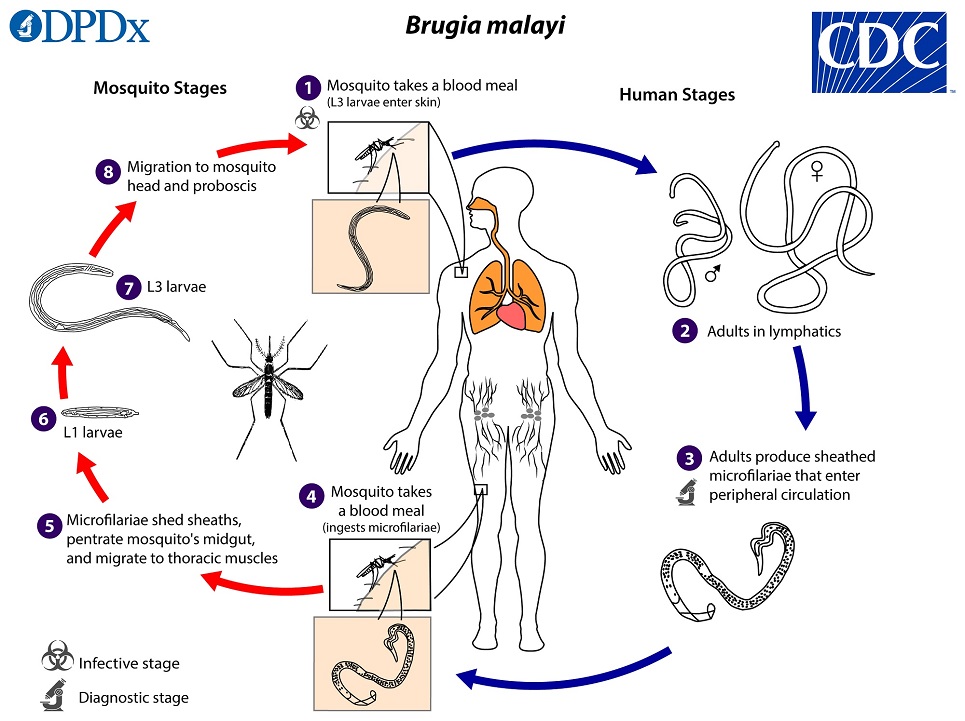 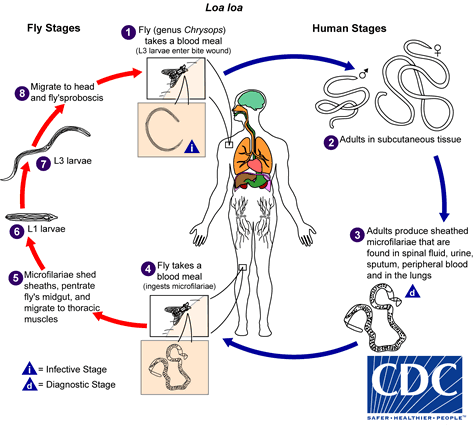 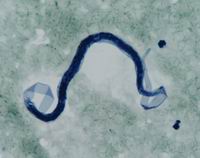 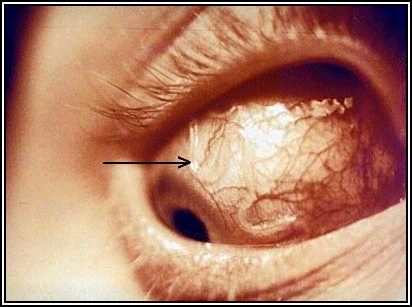 Loa loa
Subcutaneous filariasis
African Eye Worm
Deerfly (Chrysops)
Adults live in the conjunctival sac of eye
Sheathed, nuclei to tip of tail
Onchocerca volvulus
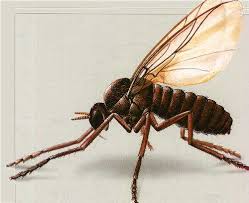 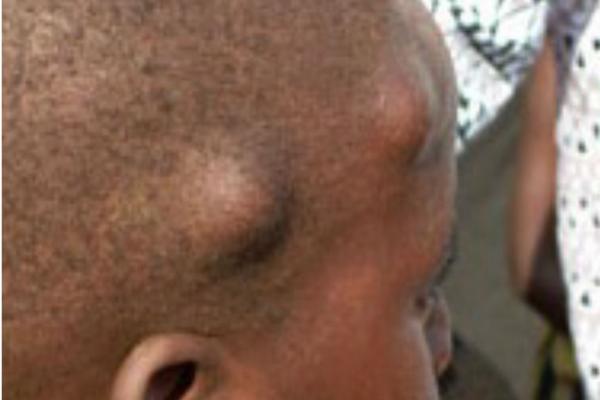 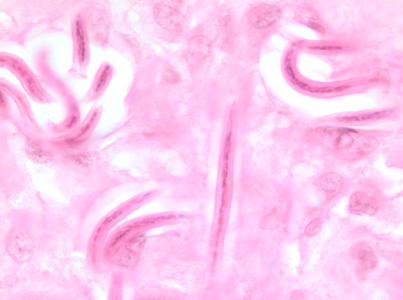 Onchocerca volvulus
Unsheathed
Tail tapers to a point and is often sharply bent
Nuclei do not extend to the tip of the tail
Microfilariae typically reside in skin but may be found in blood or urine during heavy infections
May also invade the eye and cause a condition known as river blindness
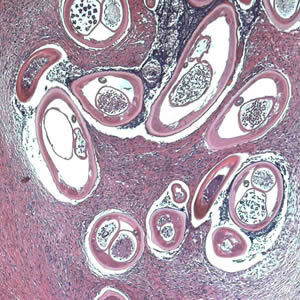 Key points
Bonus slides
Antiparasitic drugs
Antimalarial drugs
Review
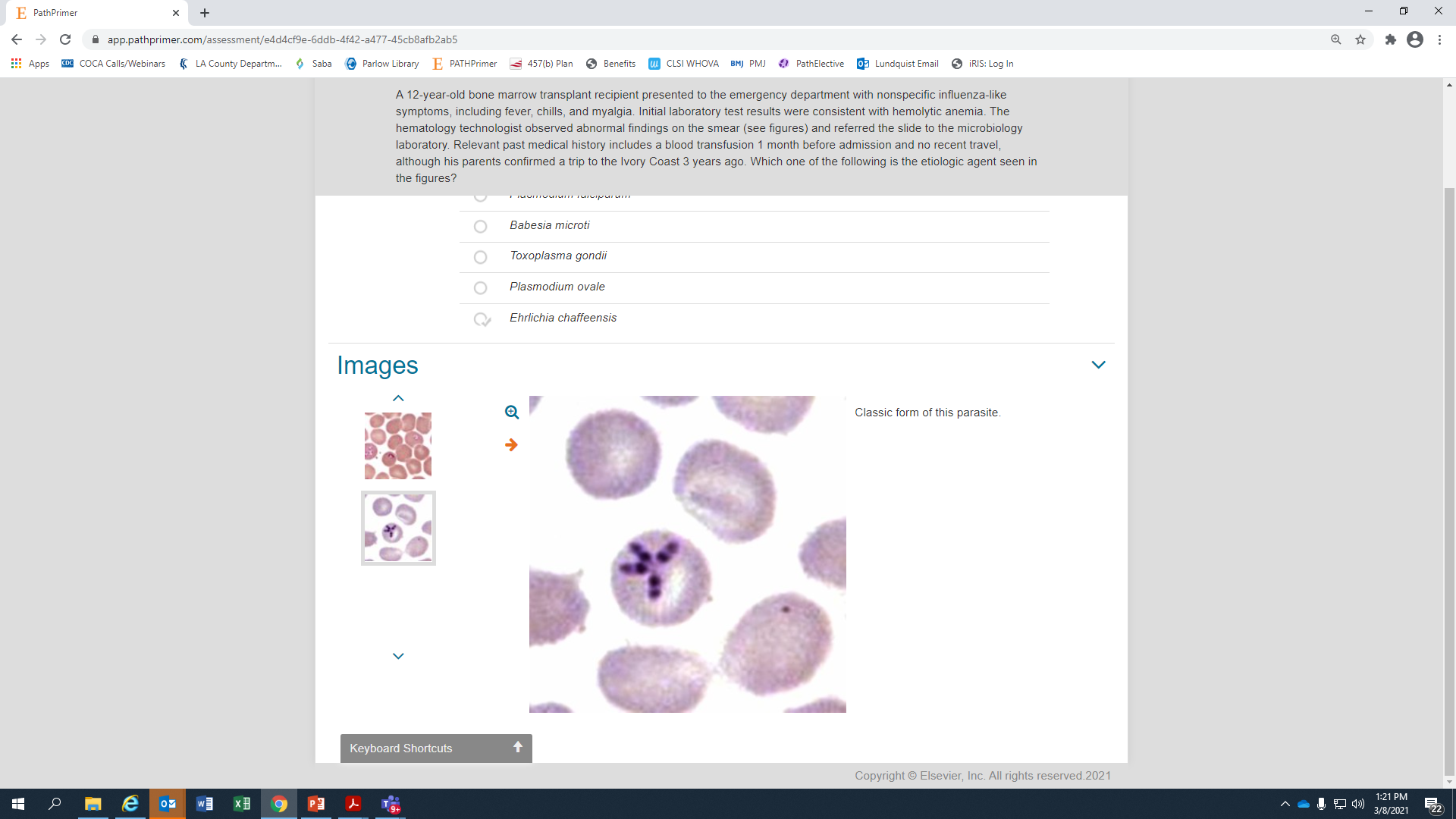 PathPrimer
A 12-year-old bone marrow transplant recipient presented to the emergency department with nonspecific influenza-like symptoms, including fever, chills, and myalgia. Initial laboratory test results were consistent with hemolytic anemia. The hematology technologist observed abnormal findings on the smear (see figures) and referred the slide to the microbiology laboratory. Relevant past medical history includes a blood transfusion 1 month before admission and no recent travel, although his parents confirmed a trip to the Ivory Coast 3 years ago. Which one of the following is the etiologic agent seen in the figures?
Plasmodium falciparum
Babesia microti
Toxoplasma gondii
Plasmodium ovale
Ehrlichia chaffeensis
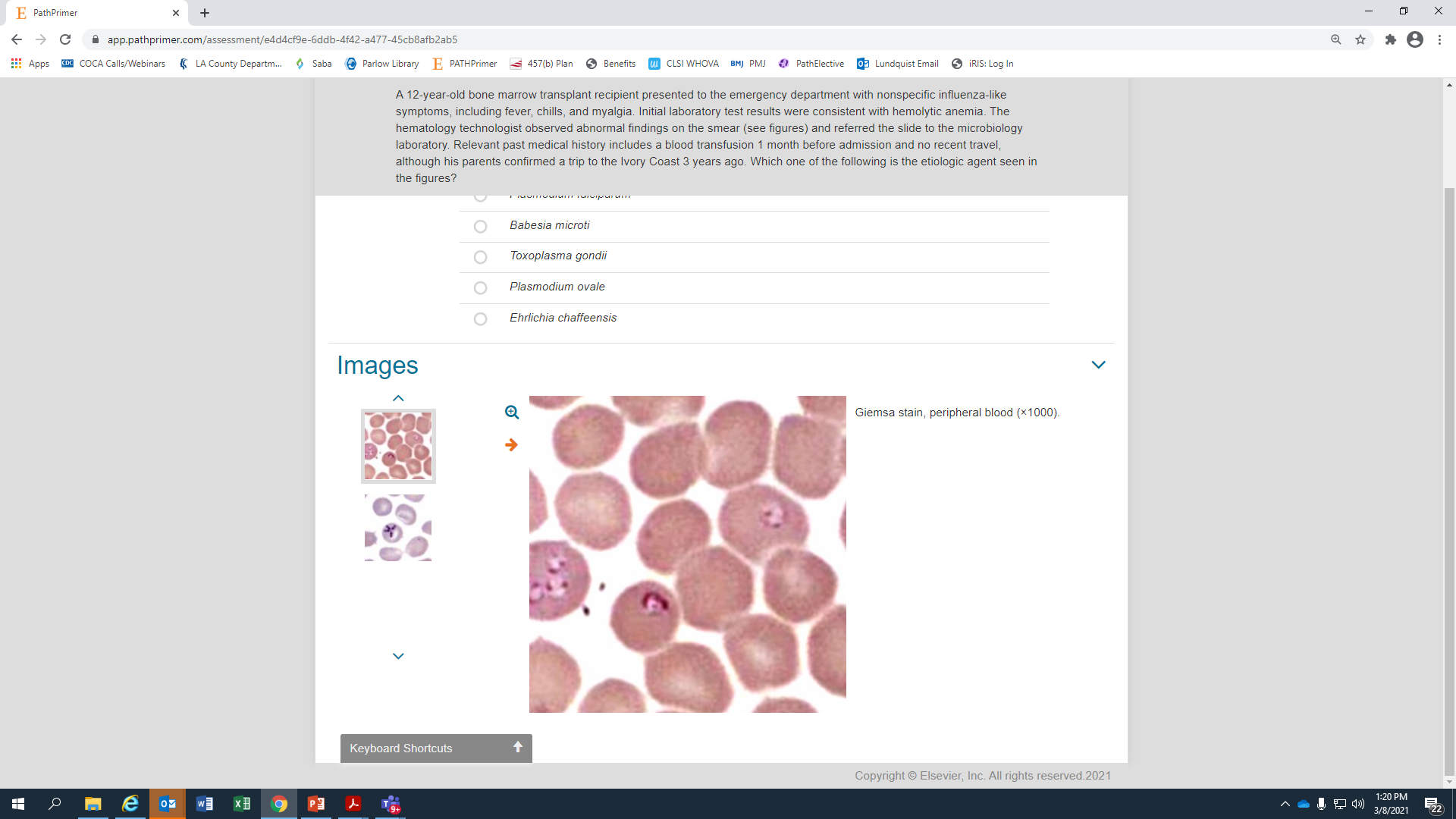 PathPrimer
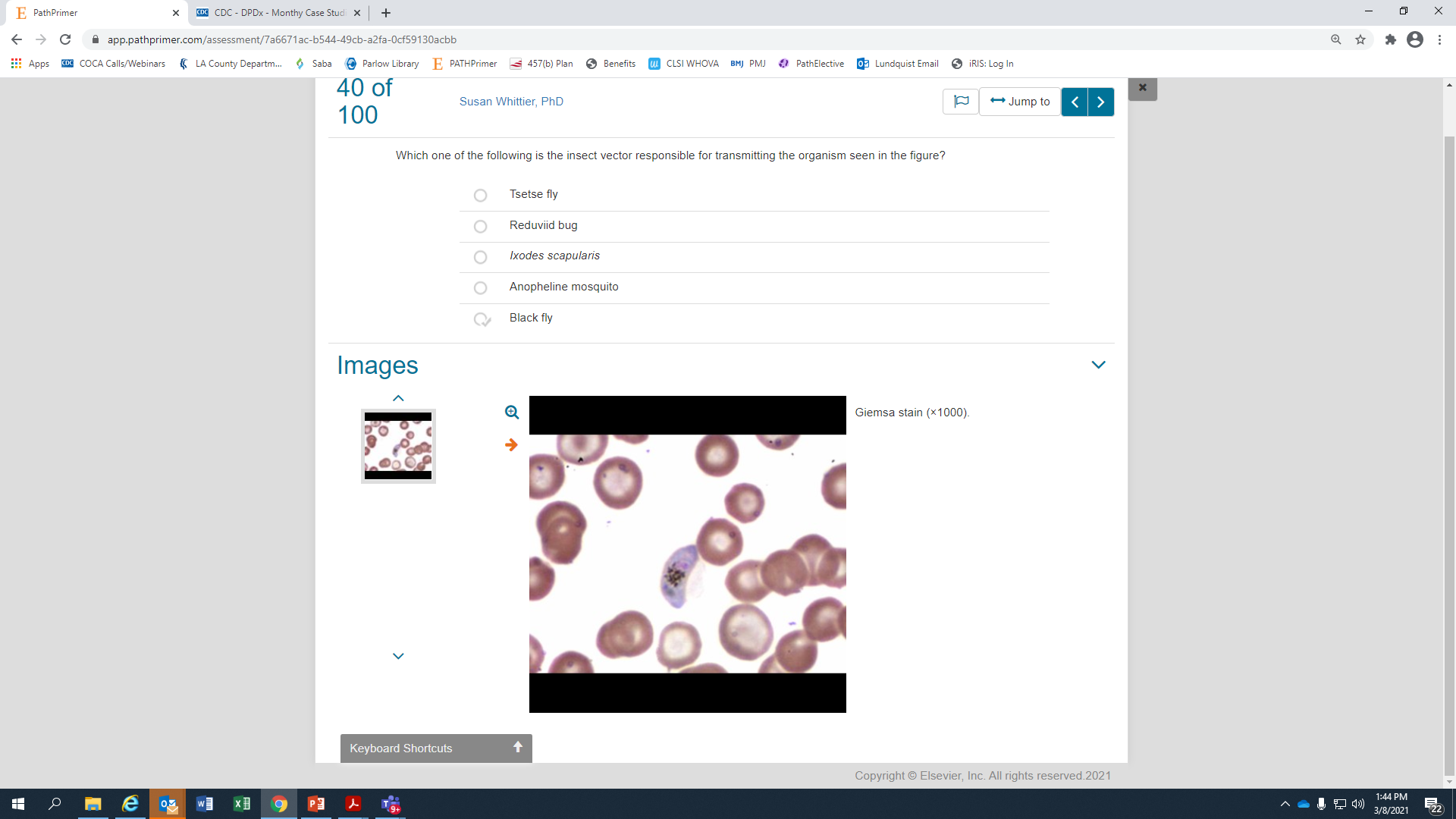 Which one of the following is the insect vector responsible for transmitting the organism seen in the figure?
Tsetse fly
Reduviid bug
Ixodes scapularis
Anopheline mosquito
Black fly
Practice question
Which microfilariae are usually not found circulating in the peripheral blood?
Brugia malayi
Wuchereria bancrofti
Onchocerca volvulus
Loa loa